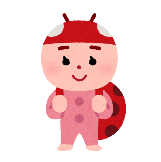 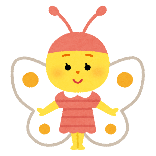 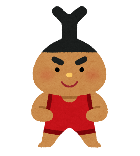 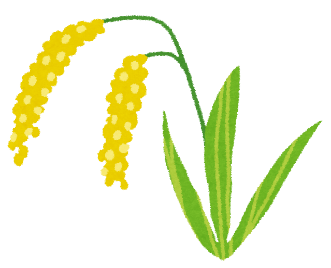 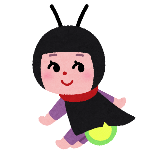 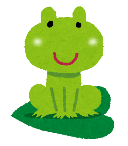 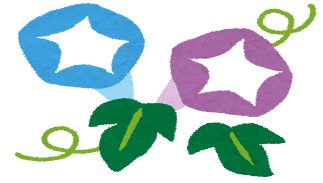 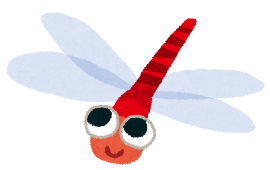 作品大募集‼
令和６年度
　田んぼ大好きふるさと農村子ども絵画コンクール
滋賀県の農業・農村は、びわ湖を取り巻くたくさんの田んぼや畑でお米や野菜を育てながら、恵まれた自然環境の中で生きものを育んできました。さらに守り伝えられてきた美しい風景、お祭りの継承など大切な役割を果たしており、私たちにとってかけがえのない財産となっています。
　そこで、みなさんに、農業・農村の大切さや将来について考えるきっかけとすることを目的に、「田んぼ大好きふるさと農村子ども絵画コンクール」を開催します。
　みなさんが、農業・農村に関して見たこと、体験したこと、想像したことを自由に描いてください。魚のゆりかご水田など田んぼで生き物が育まれる様子も観察してみてください。
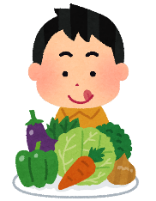 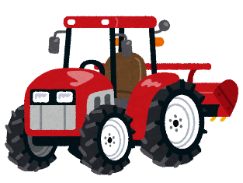 １．応募資格　　県内在学または在住の小学５年生
２．題　　材　　農業・農村と生物との共生に関わることなら何でも構いません



３．用　　紙　　四つ切り画用紙（37cm×54cm程度の大きさ）
４．画　　材　　水彩絵の具、パステル、版画、はり絵など自由
５．応募方法　　自分で描いた作品で、他のコンクールに出していない作品を１点
　　　　　　別紙「申込み票」を切り取り、題名、学校名、氏名、フリガナをはっきりと書いて、
　　　　　　図のようにのりでしっかり貼り付けて、提出してください。


６．審査表彰　　知事賞、県教育長賞、滋賀県世代をつなぐ農村まるごと保全推進協議会長賞、
　　　　　　　　琵琶湖と共生する滋賀の農林水産業推進協議会長賞各１点と滋賀県農業農村振興
　　　　　　　　事務所長賞６点（各管内よりそれぞれ１点）の計１０点を選考します。　
　　　　　　　　各賞の受賞者には賞状と副賞を授与します。
　　　　　　　また、応募者にも参加賞をお渡しします！
７．権利帰属　　応募作品は原則返却しません。応募作品の著作権は主催者に帰属します。
　　　　　　　　 受賞作品は展示や印刷などに使用することがあります。
８．実施主体　　主催：滋賀県、滋賀県世代をつなぐ農村まるごと保全推進協議会
　　　　　　　　　　　 琵琶湖と共生する滋賀の農林水産業推進協議会
　　　　　　　　 後援：滋賀県教育委員会
例えば・・・
　・田んぼで魚が育まれている様子　　　　・田んぼの稲や畑の野菜、生きもの
　・きれいだなと思う農村の風景　　　　　・みんなでがんばった田植えの様子
　・こうなればいいなと思う未来の田んぼ　・近所で作業する農家さんのすがた
作品
申込み票
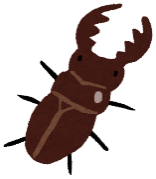 【先生方へのお願い】応募作品は各学校ごとにまとめ、滋賀県農政水産部農村振興課または最寄りの農業農村振興事務所田園振興課あてに9月1３日(金)までに提出してください。
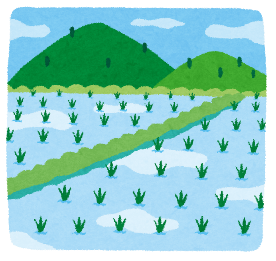 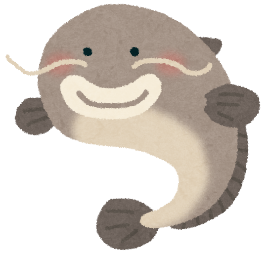 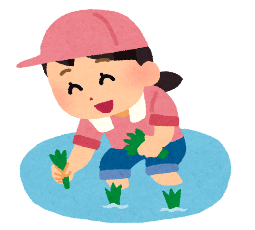 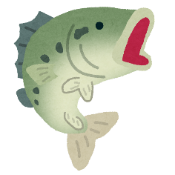 お問い合わせ
・　滋賀県　農政水産部　農村振興課　農村企画係　担当：長瀬　岸
　　TEL：077-528-3961　FAX：077-528-4888　E-mail：gh01@pref.shiga.lg.jp
・　水土里ネット滋賀（滋賀県土地改良事業団体連合会）　担当：和気
　　TEL：0748-42-7144　FAX：0748-42-5574
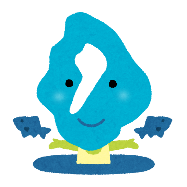